Tiered-Latency DRAM:A Low Latency and A Low Cost DRAM Architecture
Donghyuk Lee, Yoongu Kim, Vivek Seshadri, Jamie Liu, Lavanya Subramanian, Onur Mutlu
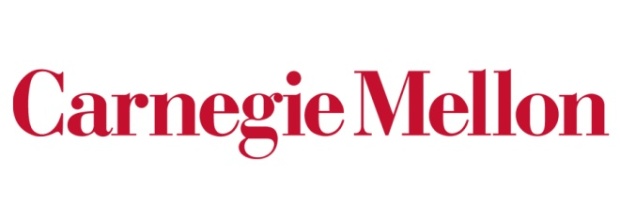 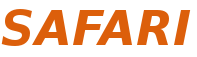 [Speaker Notes: Hello. My name is Donghyuk Lee. 
Today, I will talk about Tiered-Latency DRAM, which enables low latency with low cost. 
This work is done in collaboration with Yoongu Kim, Vivek Seshadri, Jamie Liu, Lavanya Subramanian and my advisor, Onur Mutlu.
All from Carnegie Mellon University]
Executive Summary
Problem: DRAM latency is a critical performance bottleneck 
Our Goal: Reduce DRAM latency with low area cost
Observation: Long bitlines in DRAM are the dominant source of DRAM latency
Key Idea: Divide long bitlines into two shorter segments
Fast and slow segments
Tiered-latency DRAM: Enables latency heterogeneity in DRAM
Can leverage this in many ways to improve performance and reduce power consumption
Results: When the fast segment is used as a cache to the slow segment  Significant performance improvement (>12%) and power reduction (>23%) at low area cost (3%)
[Speaker Notes: First, let me summarize our work.

The problem is that DRAM latency is a critical bottleneck for system performance. 
Our goal is to reduce the DRAM latency with low cost.
Our observation is that long bitlines are the dominant source of high DRAM latency. 
Our key idea is to divide the long bitlines into two smaller segments: a fast segment and a slow segment
Therefore, our proposed DRAM architecture, Tiered-latency DRAM, enables latency heterogeneity in DRAM.
There can be many ways to utilize this latency heterogeneity to improve system performance and power reduction.
Among them, In this talk, we show that a system that uses the fast segment as a cache to the slow segment achieves significant performance improvement and power reduction with low cost for both single and multi core workloads.]
Outline
Motivation & Key Idea
Tiered-Latency DRAM
Leveraging Tiered-Latency DRAM
Evaluation Results
[Speaker Notes: Now let me introduce the motivation and our key idea.]
Historical DRAM Trend
16X
-20%
DRAM latency continues to be a critical bottleneck
[Speaker Notes: The figure shows the historical trends of DRAM during the last 12-years, from 2000 to 2011.
We can see that, during this time, DRAM capacity has increased by 16 times.
On the other hand, during the same period of time, DRAM latency has reduced by only 20%. 
As a result, the high DRAM latency continues to be a critical bottleneck for system performance.]
What Causes the Long Latency?
DRAM Chip
DRAM Chip
cell array
subarray
Subarray
I/O
I/O
I/O
channel
channel
DRAM Latency = Subarray Latency + I/O Latency
DRAM Latency = Subarray Latency + I/O Latency
Dominant
[Speaker Notes: To understand what causes the long latency, let me take a look at the DRAM organization.
DRAM consists of two components, the cell array and the I/O circuitry. The cell array consists of multiple subarrays. 
To read from a DRAM chip, the data is first accessed from the subarray and then the data is transferred over the channel by the I/O circuitry. 
So, the DRAM latency is the sum of the subarray latency and the I/O latency. 
We observed that the subarray latency is much higher than the I/O latency.
As a result, subarray is the dominant source of the DRAM latency as we explained in the paper.]
Why is the Subarray So Slow?
Subarray
Cell
cell
wordline
access
transistor
Bitline: 512 cells
capacitor
bitline
Row decoder
Sense amplifier
extremely large sense amplifier
(≈100X the cell size)
Long Bitline: Amortize sense amplifier → Small area
Long Bitline: Large bitline cap. → High latency
[Speaker Notes: To understand why the subarray is so slow, let me take a look at the subarray organization.

A subarray consists of a two-dimensional grid of cells. 
Each cell consists of one capacitor and one access transistor. 
The cell’s capacitor is small and can store only a small amount of charge. 
That is why a subarray also has sense-amplifiers, 
which are specialized circuits that can detect the small amount of charge. 

Unfortunately, a sense-amplifier size is about *100* times the cell size. 
So, to amortize the area of the sense-amplifiers, 
hundreds of cells share the same sense-amplifier through a long bitline. 
However, a long bitline has a large capacitance that increases latency. 
Therefore, the long bitline is the dominant source of high DRAM latency.]
Trade-Off: Area (Die Size) vs. Latency
Long Bitline
Short Bitline
Faster
Smaller
Trade-Off: Area vs. Latency
[Speaker Notes: A naïve way to reduce the DRAM latency is to have short bitlines that have lower latency.
Unfortunately, short bitlines significantly increase the DRAM area.
Therefore, the bitline length exposes an important trade-off between area and latency.]
Trade-Off: Area (Die Size) vs. Latency
32
Fancy DRAM
Short Bitline
Commodity DRAM
Long Bitline
64
Cheaper
128
256
512 cells/bitline
GOAL
Faster
[Speaker Notes: This figure shows the trade-off between DRAM area and latency as we change the bitline length.
Y-axis is the normalized DRAM area compared to a DRAM using 512 cells/bitline. A lower value is cheaper.
X-axis shows the latency in terms of tRC, an important DRAM timing constraint. A lower value is faster.

Commodity DRAM chips use long bitlines to minimize area cost. On the other hand, shorter bitlines achieve lower latency at higher cost. 
Our goal is to achieve the best of both worlds: low latency and low area cost.]
Approximating the Best of Both Worlds
Long Bitline
Short Bitline
Long Bitline
Our Proposal
Short Bitline
Large Area
Small Area
Small Area
High Latency
Low Latency
Low Latency
Need Isolation
Add Isolation Transistors
Short Bitline  Fast
[Speaker Notes: To sum up, both long and short bitline do not achieve small area and low latency. 
Long bitline has small area but has high latency while short bitline has low latency but has large area.

To achieve the best of both worlds, we first start from long bitline, which has small area. 
After that, to achieve the low latency of short bitline, we divide the long bitline into two smaller segments. 
The bitline length of the segment nearby the sense-amplifier is same as the length of short bitline. 
Therefore, the latency of the segment is as low as the latency of the short bitline. 
To isolate this fast segment from the other segment, we add isolation transistors that selectively connect the two segments.]
Approximating the Best of Both Worlds
Long Bitline
Short Bitline
Long Bitline
Tiered-Latency DRAM
Our Proposal
Short Bitline
Large Area
Small Area
Small Area
High Latency
Low Latency
Low Latency
Small area using long bitline
Low Latency
[Speaker Notes: This way, our proposed approach achieves small area and low latency.
We call this new DRAM architecture as Tiered-Latency DRAM]
Outline
Motivation & Key Idea
Tiered-Latency DRAM
Leveraging Tiered-Latency DRAM
Evaluation Results
[Speaker Notes: Now, I will introduce Tiered-latency DRAM.]
Tiered-Latency DRAM
Divide a bitline into two segments with an isolation transistor
Far Segment
Isolation Transistor
Near Segment
Sense Amplifier
[Speaker Notes: Again, the key idea is to divide a subarray into two segments with isolation transistors. 

The segment, directly connected to the sense amplifier, is called the near segment. 
The other segment is called the far segment.]
Near Segment Access
Turn off the isolation transistor
Reduced bitline length
Reduced bitline capacitance
Far Segment
 Low latency & low power
Far Segment
Isolation Transistor (off)
Isolation Transistor
Near Segment
Sense Amplifier
[Speaker Notes: When accessing the near segment, the isolation transistor is truned off such that the near segment is electrically decoupled from the far segment. 
which leads to the reduced bitline length, which leads to reduced bitline capacitance.
Due to these two reasons, the near segment can be accessed with low latency and  low power.]
Far Segment Access
Turn on the isolation transistor
Long bitline length
Large bitline capacitance
Additional resistance of isolation transistor
 High latency & high power
Far Segment
Isolation Transistor (on)
Isolation Transistor
Near Segment
Sense Amplifier
Near Segment
[Speaker Notes: When accessing the far segment, the isolation transistor is turned on 
such that the far segment is electrically connected to the sense amplifier 
and the entire bitline is exposed to sense amplifier, 
which leads to long bitline, 
which leads to large bitline capacitance.
and also isolation transistors have resistance.

Due to these three reasons, accessing the far segment incurs high latency and high power.]
Latency, Power, and Area Evaluation
Commodity DRAM: 512 cells/bitline
TL-DRAM: 512 cells/bitline
Near segment: 32 cells
Far segment: 480 cells
Latency Evaluation
SPICE simulation using circuit-level DRAM model
Power and Area Evaluation
DRAM area/power simulator from Rambus
DDR3 energy calculator from Micron
[Speaker Notes: We evaluated the latency, power consumption and area cost of TL-DRAM compared to commodity DRAM. 

In our evaluations, we modeled a Commodity DRAM that has 512 cells/bitline.
TL-DRAM also has a total of 512 cells/bitline, which is segmented to 32-cell near segment and 480-cell far segment.

We simulated latency using SPICE simulator with circuit-level DRAM model.

We estimated the area and power consumption using Micron DRAM Power calculator and Rambus DRAM Area/Power simulator]
Commodity DRAM vs. TL-DRAM
DRAM Latency (tRC)
DRAM Power
+49%
+23%
(52.5ns)
Power
Latency
–56%
–51%
Near       Far
Near       Far
Commodity DRAM
Commodity DRAM
TL-DRAM
TL-DRAM
DRAM Area Overhead
~3%: mainly due to the isolation transistors
[Speaker Notes: This figure compares the latency.
Y-axis is normalized latency. 
Compared to commodity DRAM, TL-DRAM’s near segment has 56% lower latency, while the far segment has 23% higher latency.
 
The right figure compares the power.
Y-axis is normalized power.
Compared to commodity DRAM, TL-DRAM’s near segment has 51% lower power consumption and the far segment has 49% higher power consumption. 

Lastly, mainly due to the isolation transistor, Tiered-latency DRAM increases the die-size by about 3%.]
Latency vs. Near Segment Length
Latency (ns)
Longer near segment length leads to 
higher near segment latency
[Speaker Notes: The figure shows the latency of the near and far segments when varying near segment length.

X-axis is near segment length and Y-axis is Latency in nano seconds.

As the figure shows, a longer near segment length leads to higher near segment latency due to the increased bitline capacitance of the near segment.]
Latency vs. Near Segment Length
Latency (ns)
Far Segment Length = 512 – Near Segment Length
Far segment latency is higher than 
commodity DRAM latency
[Speaker Notes: For the far segment, a shorter far segment length leads to lower latency. However, the far segment latency is higher than commodity DRAM latency.]
Trade-Off: Area (Die-Area) vs. Latency
32
64
Cheaper
128
256
512 cells/bitline
Near Segment
Far Segment
GOAL
Faster
[Speaker Notes: Again, the figure shows the trade-off between area and latency in existing DRAM. 

Unlike existing DRAM, TL-DRAM achieves low latency using the near segment while increasing the area by only 3%. 

Although the far segment has higher latency than commodity DRAM, we show that efficient use of the near segment enables TL-DRAM to achieve high system performance.]
Outline
Motivation & Key Idea
Tiered-Latency DRAM
Leveraging Tiered-Latency DRAM
Evaluation Results
[Speaker Notes: Now, let me explain how we can leverage TL-DRAM]
Leveraging Tiered-Latency DRAM
TL-DRAM is a substrate that can be leveraged by the hardware and/or software

Many potential uses
Use near segment as hardware-managed inclusive cache to far segment
Use near segment as hardware-managed exclusive cache to far segment
Profile-based page mapping by operating system
Simply replace DRAM with TL-DRAM
[Speaker Notes: There are multiple ways to leverage the TL-DRAM substrate by hardware or software.

In this slide, I describe many such ways.
First, the near segment can be used as a hardware-managed inclusive cache to the far segment.
Second, the near segment can be used as a hardware-managed exclusive cache to the far segment.
Third, the operating system can intelligently allocate frequently-accessed pages to the near segment.
Forth mechanism is to simple replace DRAM with TL-DRAM without any near segment handling

While our paper provides detailed explanations and evaluations of first three mechanism, 
in this talk, we will focus on the first approach, which is to use the near segment as a hardware managed cache for the far segment.]
Near Segment as Hardware-Managed Cache
TL-DRAM
far segment
subarray
main
memory
near segment
cache
sense amplifier
I/O
channel
Challenge 1: How to efficiently migrate a row between segments?
Challenge 2: How to efficiently manage the cache?
[Speaker Notes: This diagram shows TL-DRAM organization. 

Each subarray consists of the sense amplifier, near segment and far segment.
In this particular approach, only the far segment capacity is exposed to the operating system and the memory controller caches the frequently accessed rows in each subarray to the corresponding near segment.

This approach has two challenges.
First, how to migrate a row between segments efficiently?  
Second, how to manage the near segment cache efficiently?

Let me first address first challenge.]
Inter-Segment Migration
Goal: Migrate source row into destination row
Naïve way: Memory controller reads the source row byte by byte and writes to destination row byte by byte
→ High latency
Source
Far Segment
Isolation Transistor
Destination
Near Segment
Sense Amplifier
[Speaker Notes: Our goal is to migrate a source row in the far segment to a destination row in the near segment.

The naïve way to achieve this is that memory controller reads all the data from the source row and writes them back to the destination row.

However, this leads to high latency.]
Inter-Segment Migration
Our way: 
Source and destination cells share bitlines
Transfer data from source to destination across shared bitlines concurrently
Source
Far Segment
Isolation Transistor
Destination
Near Segment
Sense Amplifier
[Speaker Notes: Our observation is that cells in the source and the destination row share bitlines. 
Our idea is to use these shared bitlines to transfer data from the source to the destination concurrently .
We’ll explain the migration procedure step by step.]
Inter-Segment Migration
Our way: 
Source and destination cells share bitlines
Transfer data from source to destination across shared bitlines concurrently
Step 1: Activate source row
Migration is overlapped with source row access
Additional ~4ns over row access latency
Far Segment
Step 2: Activate destination row to connect cell and bitline
Isolation Transistor
Near Segment
Sense Amplifier
[Speaker Notes: First, the memory controller accesses the source row in the far segment. 
The isolation transistor is turned on and then the cells in the source row are connected to the bitlines.
After that, the sense amplifiers read the data of the source row.

Second, the memory controller accesses the destination row in the near segment. 
Now, the cells in the destination row are also connected to the bitline.
Therefore, the data of sense amplifier are migrated to the destination row across the bitlines concurrently.

After these two steps, the all data of the source row are migrated to the destination row with low latency.

In fact, most of the migration latency is overlapped with the source row access latency.
Using SPICE simulation, we estimated that the additional migration latency over the row access latency is about 4ns.]
Near Segment as Hardware-Managed Cache
TL-DRAM
far segment
subarray
main
memory
near segment
cache
sense amplifier
I/O
channel
Challenge 1: How to efficiently migrate a row between segments?
Challenge 2: How to efficiently manage the cache?
[Speaker Notes: Now, let me address the second challenge]
Three Caching Mechanisms
SC (Simple Caching)
Classic LRU cache
Benefit: Reduced reuse latency
WMC (Wait-Minimized Caching)
Identify and cache only wait-inducing rows
Benefit: Reduced wait
BBC (Benefit-Based Caching)
BBC ≈ SC + WMC
Benefit: Reduced reuse latency & reduced wait
Is there another benefit of caching?
Reduced wait
Req. for Row 1
Req. for Row 2
Baseline
Time
Row 1
Row 2
Wait-inducing row
Wait until finishing Req1
Req. for Row 1
Req. for Row 2
Caching
Time
Row 2
Row 1
Cached row
[Speaker Notes: Since the near segment is faster than the far segment, the near segment can be used as an LRU cache to the far segment. 
This is our first mechanism, Simple Caching. The benefit of Simple Caching is from reduced reuse latency.

Is there other benefit of caching?
When issuing request for a row, accessing the row takes at least minimum row-cycle time (tRC).
During the access of the row, if another request is come for same bank and different row, the request should wait until finishing previous row access.
In this case, we call the previously accessed row as waiting inducing row.
By caching waiting inducing row in near segment, we can reduce the wait of subsequent request.
Our second mechanism wait minimized caching is to identify and cache such a wait inducing row.

The third mechanism, Benefit-Based Caching, takes into account the benefits of both reduced reuse latency of serving a request and the reduced wait time for the subsequent request. Please refer to our paper for more details on benefit-based caching.]
Outline
Motivation & Key Idea
Tiered-Latency DRAM
Leveraging Tiered-Latency DRAM
Evaluation Results
[Speaker Notes: Now, I will describe our evaluation methodology and present our results.]
Evaluation Methodology
System simulator
CPU: Instruction-trace-based x86 simulator
Memory: Cycle-accurate DDR3 DRAM simulator

Workloads
32 Benchmarks from TPC, STREAM, SPEC CPU2006

Metrics
Single-core: Instructions-Per-Cycle
Multi-core: Weighted speedup
[Speaker Notes: We use an x86 CPU simulator and a cycle-accurate DDR3 DRAM simulator for evaluating system performance.

We use TPC, STREAM and SPEC CPU2006 benchmarks.

We use Instructions-Per-Cycle to measure single-core performance and weighted speedup to measure multi-core performance.]
Configurations
System configuration
CPU: 5.3GHz
LLC: 512kB private per core
Memory: DDR3-1066
1-2 channel, 1 rank/channel
8 banks, 32 subarrays/bank, 512 cells/bitline
Row-interleaved mapping & closed-row policy

TL-DRAM configuration
Total bitline length: 512 cells/bitline
Near segment length: 1-256 cells
[Speaker Notes: For baseline commodity DRAM, We use DDR3-1066 which has 512 cells/bitline. 

Our TL-DRAM has the same bitline length as the baseline DRAM. 

We vary the near segment length from 1 to 256 cells.]
Single-Core: Performance & Power
12.7%
–23%
IPC Improvement
Normalized Power
Using near segment as a cache improves performance and reduces power consumption
[Speaker Notes: This figure shows the IPC improvement of our three caching mechanisms over commodity DRAM. 
All of them improve performance and benefit-based caching shows maximum performance improvement by 12.7%.

The right figure shows the normalized power reduction of our three caching mechanisms over commodity DRAM.
 All of them reduce power consumption and benefit-based caching shows maximum power reduction by 23%.

Therefore, using near segment as a cache improves performance and reduces power consumption at the cost of 3% area overhead.]
Single-Core: Varying Near Segment Length
Maximum IPC Improvement
Larger cache capacity
Higher caching latency
By adjusting the near segment length, we can trade off cache capacity for cache latency
[Speaker Notes: This figure shows the performance improvement over commodity DRAM, when varying the near segment length.
X-axis is the near segment length and Y-axis is the IPC improvement over commodity DRAM.
Increasing the near segment length enables larger cache capacity but the trade-off is increasing the caching latency. 
As a result, the peak performance improvement is at 32 cells/bitline.
We observe that by adjusting the near segment length, we can trade off cache capacity for cache latency.]
Dual-Core Evaluation
We categorize single-core benchmarks into two categories
Sens: benchmarks whose performance is sensitive to near segment capacity
Insens: benchmarks whose performance is insensitive to near segment capacity

Dual-core workload categorization
Sens/Sens
Sens/Insens
Insens/Insens
[Speaker Notes: We categorize our benchmarks into two categories, 
sensitive, which consists of benchmarks that are sensitive to near segment capacity and 
Insensitive, which consists of benchmarks whose performance is not sensitive to near segment capacity.

We generate dual-core workloads that are sensitive/sensitive, sensitive/insensitive and insensitive/insenstive.]
Dual-Core: Sens/Sens
Performance Improv.
Near segment length (cells)
Larger near segment capacity leads to higher performance improvement in sensitive workloads
BBC/WMC show more perf. improvement
[Speaker Notes: This figure shows the performance improvement of sensitive-sensitive workloads.
X-axis is near-segment length and Y-axis is weighted speed improvement over commodity DRAM.

The results shows that larger near segment capacity leads to higher performance improvement for these workloads.
Furthermore, benefit-based caching and weight-minimizing caching show more performance improvement for these workloads than simple caching.]
Dual-Core: Sens/Insens & Insens/Insens
Performance Improv.
Using near segment as a cache provides high performance improvement regardless of near segment capacity
[Speaker Notes: This figure shows the performance improvement of the other two categories of workloads, sensitive-insensitive and insensitive-insensitive.
Again, X-axis is near-segment length and Y-axis is weighted speedup improvement over commodity DRAM.

The results show that using near segment as a cache provide high performance improvement regardless of near segment capacity for these workloads.]
Other Mechanisms & Results in Paper
More mechanisms for leveraging TL-DRAM
Hardware-managed exclusive caching mechanism
Profile-based page mapping to near segment
TL-DRAM improves performance and reduces power consumption with other mechanisms
More than two tiers
Latency evaluation for three-tier TL-DRAM
Detailed circuit evaluation                                               for DRAM latency and power consumption
Examination of tRC and tRCD
Implementation details and storage cost analysis       in memory controller
[Speaker Notes: In our paper, we provide more mechanisms and results.
First, we provide detailed explanations and evaluations of two other mechanisms, 
a hardware managed exclusive caching and a profile-based OS page mapping.
Second, We provide latency evaluation for three-tier TL-DRAM. 
Third, we provide detailed circuit evaluation for DRAM latency and power consumption.
Forth, we provide implementation details and storage cost analysis in memory controller.]
Conclusion
Problem: DRAM latency is a critical performance bottleneck 
Our Goal: Reduce DRAM latency with low area cost
Observation: Long bitlines in DRAM are the dominant source   of DRAM latency
Key Idea: Divide long bitlines into two shorter segments
Fast and slow segments
Tiered-latency DRAM: Enables latency heterogeneity in DRAM
Can leverage this in many ways to improve performance and reduce power consumption
Results: When the fast segment is used as a cache to the slow segment  Significant performance improvement (>12%) and power reduction (>23%) at low area cost (3%)
[Speaker Notes: Let me conclude.

The problem is that DRAM latency is a critical bottleneck for system performance. 
Our goal is to reduce the DRAM latency with low cost.
Our observation is that long bitlines are the dominant source of high DRAM latency. 
Our key idea is to divide the long bitlines into two smaller segments: a fast segment and a slow segment
Therefore, Tiered-latency DRAM, enables latency heterogeneity in DRAM.
We show many ways to utilize this latency heterogeneity to improve system performance and power reduction.
Among them, In this talk, we show that a system that uses the fast segment as a cache to the slow segment achieves significant performance improvement and power reduction with low cost for wide variety of both single and multi core workloads.]
Thank You
[Speaker Notes: Thank you]
Tiered-Latency DRAM:A Low Latency and A Low Cost DRAM Architecture
Donghyuk Lee, Yoongu Kim, Vivek Seshadri, Jamie Liu, Lavanya Subramanian, Onur Mutlu
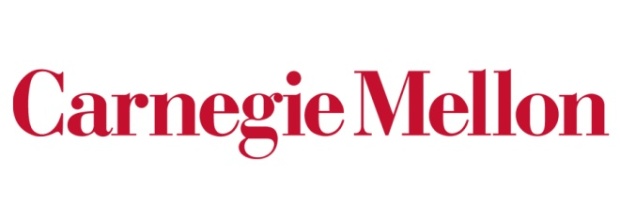 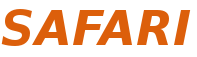 [Speaker Notes: I’m happy to take any question.]